Figure 5. Event-related averages of the BOLD response from two areas in Figure 4 (Precu and L IPS).
Cereb Cortex, Volume 13, Issue 12, December 2003, Pages 1334–1343, https://doi.org/10.1093/cercor/bhg080
The content of this slide may be subject to copyright: please see the slide notes for details.
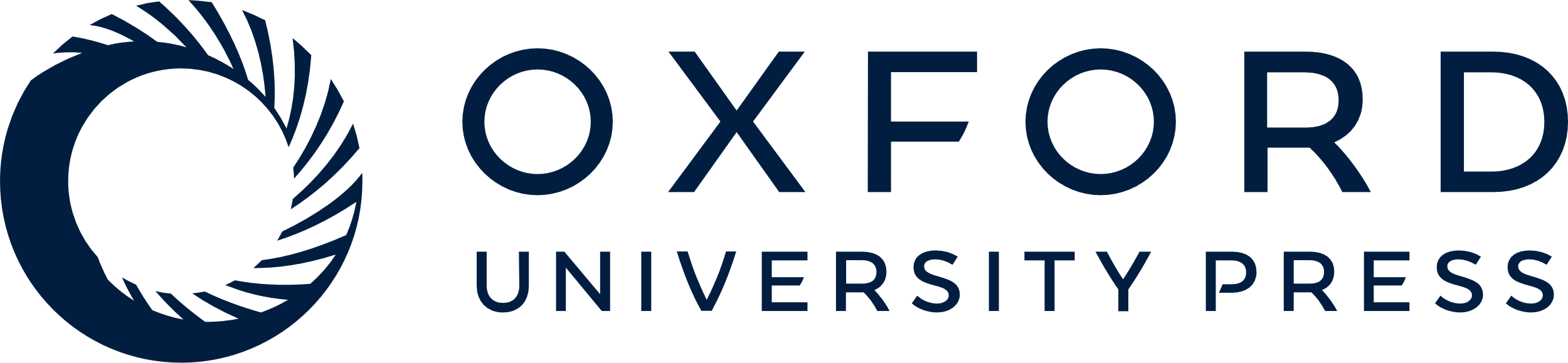 [Speaker Notes: Figure 5. Event-related averages of the BOLD response from two areas in Figure 4 (Precu and L IPS).


Unless provided in the caption above, the following copyright applies to the content of this slide:]